Broadcasting and Disasters
Impact of Images that might change the course of History

Toshiyuki Sato (NHK-Japan)
Great East Japan Earthquake        March 11,2011
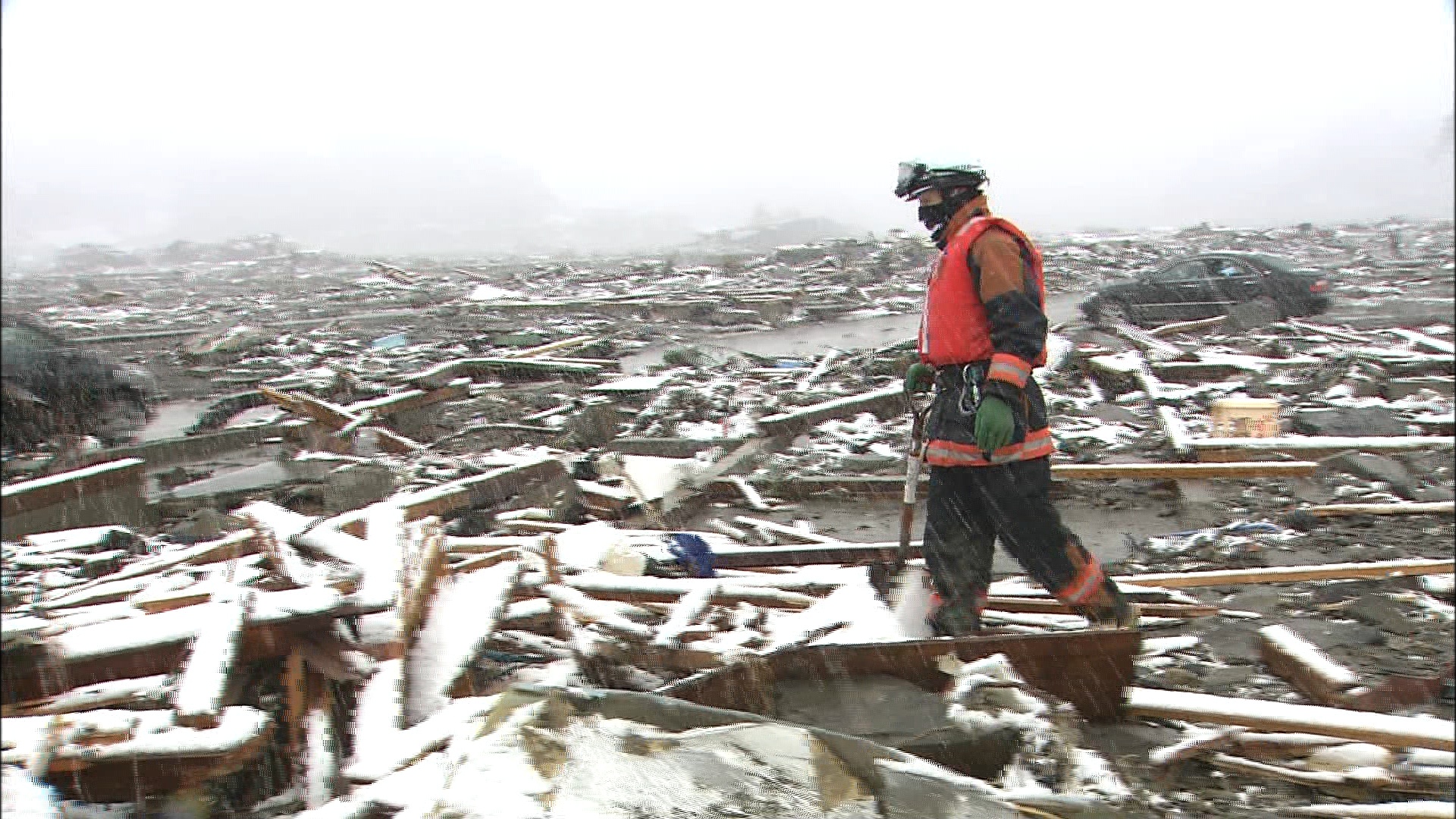 M.9.0
24,000 Dead and Missing






92% of the dead are by Tsunami
Sendai (April)
Fukushima Nuclear Power Plant
After the Tsunami left
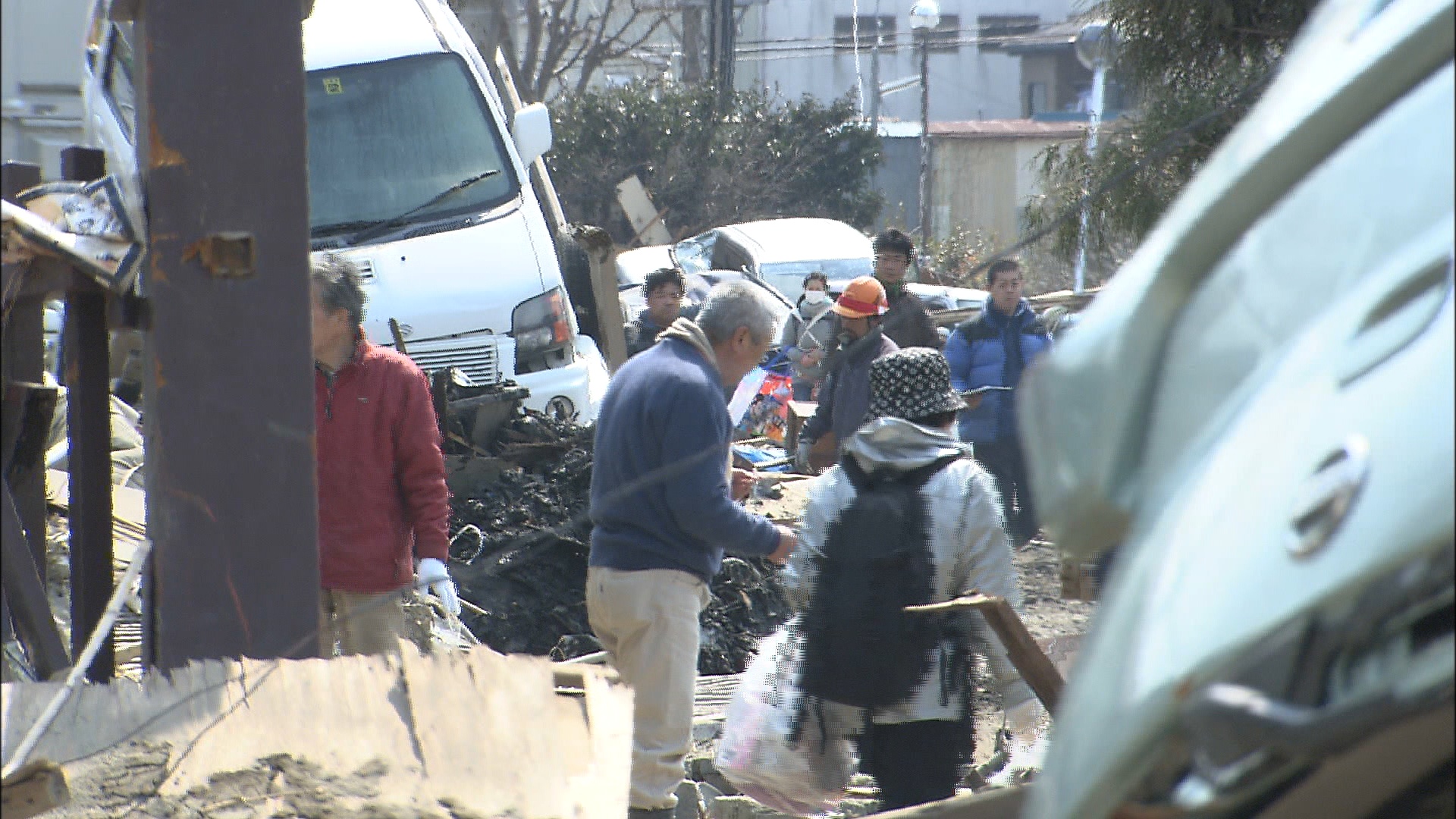 Safe are Japanese food…
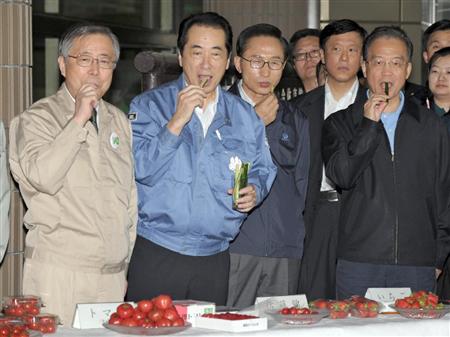 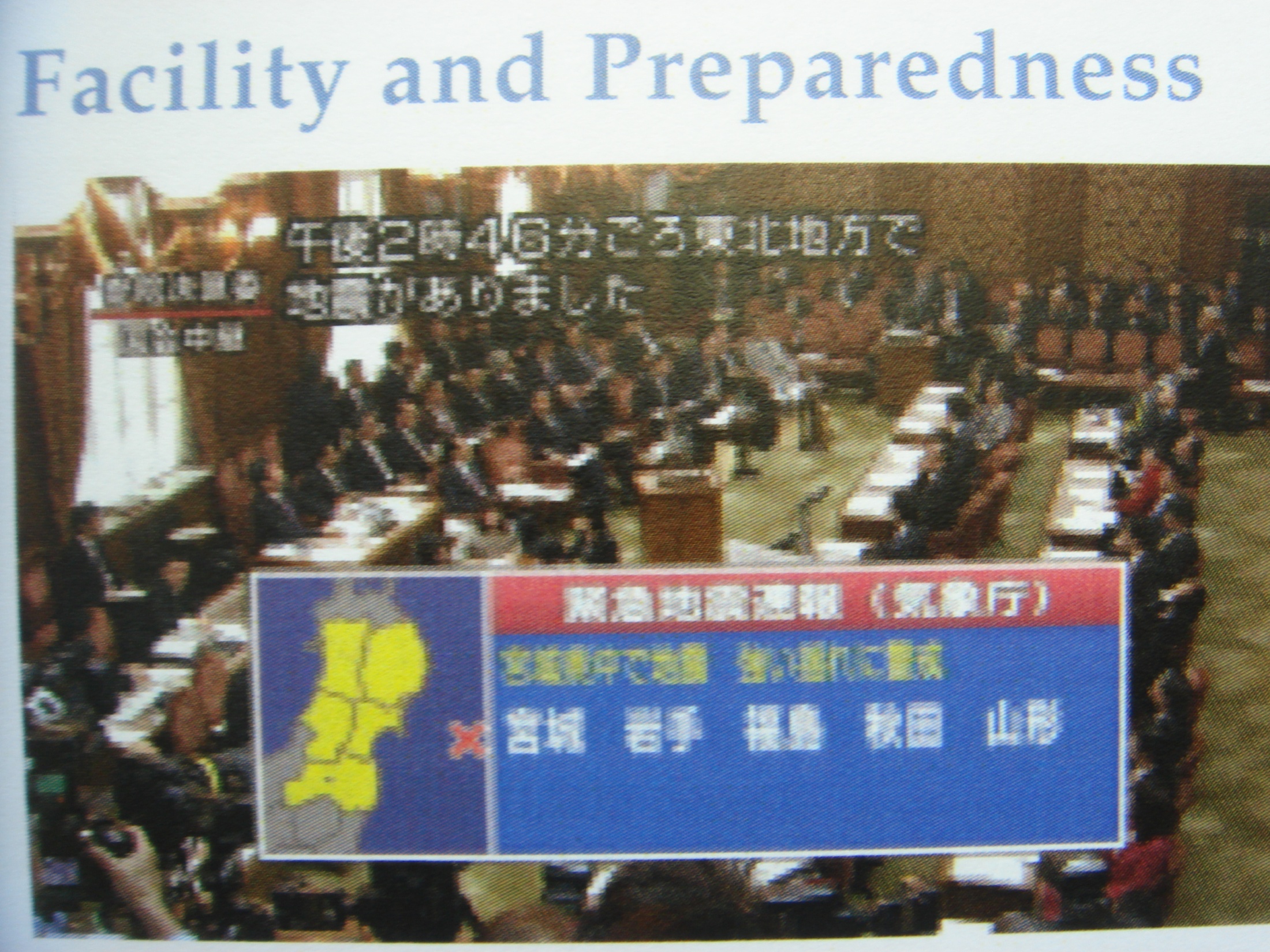 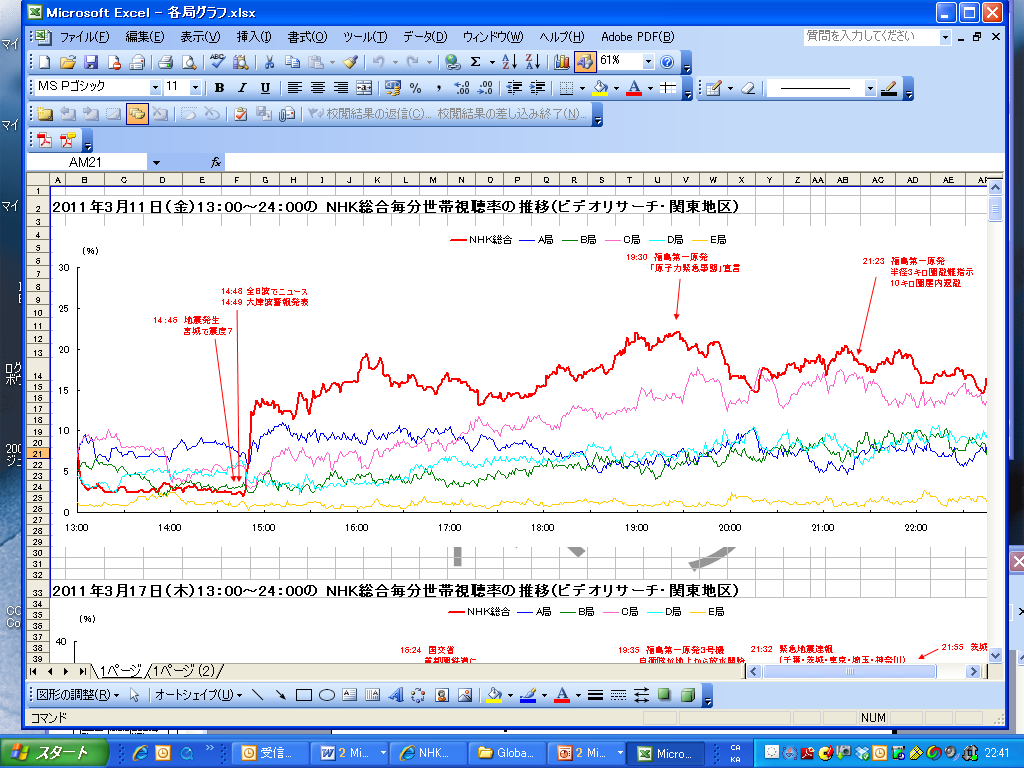 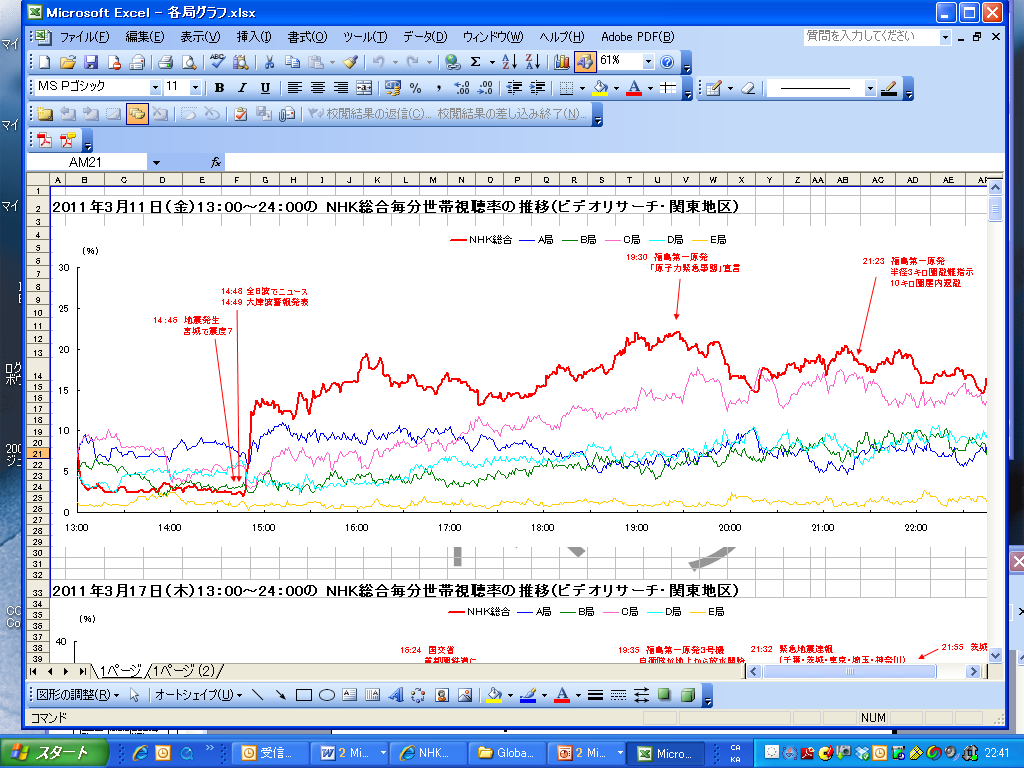 March 11th 13:00-21:00                                                               From Video Research
Red line is NHK.
14：46 NHK starts broadcast
14：46: NHK starts broadcasts.
rrr
[Speaker Notes: Japan is prone to natural disasters, so NHK has always positioned disaster response as one of our main pillars. We play a unique, legally mandated role in delivering disaster information to the public so as to help save lives and property. And the public expects us to deliver that information. 
This chart shows our ratings. As you can see, a huge number of people tuned in to NHK after the earthquake.  
Now, I’d like to show you a short clip of what NHK aired.

これまでも多くの地震と津波を経験してきた日本の公共放送として、ＮＨＫは国民の生命と財産を守るという使命がある。また災害対策基本法でもＮＨＫは国の唯一の指定報道機関とされている。的確で正確な情報をなるべく早く放送することが基本原則。
視聴者もそれをNHKに期待している。

これは、地震発生後の視聴率のチャートだが、NHKに人々はチャンネルを合わせたことが分かっていただけると思う。
では、ここで、NHKが何を放送したか、その映像をまとめたVTRをご覧ください。]
Which agency people turn to at emergency？         （Nomura Institute, March 19,20)
NHK TV			   80.5％
	 Commercial TV               56.9
     Portal Site		           43.2	
  	News Papers                    36.3
					…
7) Social  Networking Service  8.3
Earthquake Early Warning System
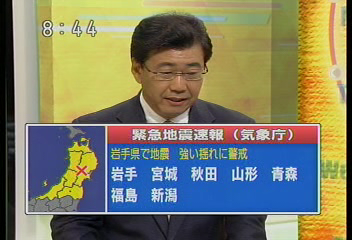 Earthquake Early Warning (JMA)
Warning for strong tremors
Prefecture or area
Map
High-performance seismograph
detects the P-wave
“Epicenter” “Magnitude” and
“Seismic intensity” of the surrounding area are estimated within seconds
“possible strong tremors”
before S-wave reaches surrounding area
Earthquake Early Warning System
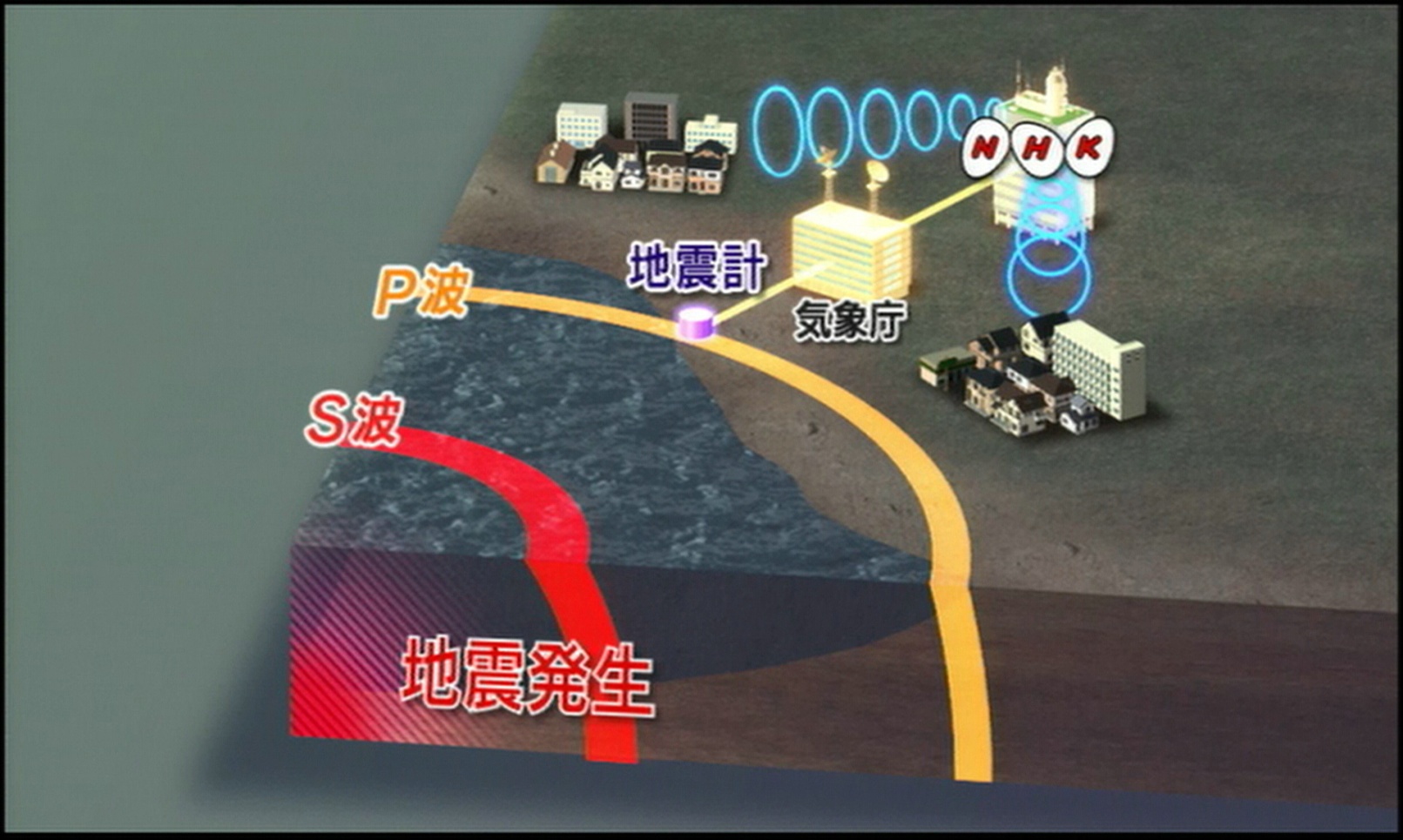 seismograph
P-wave
JMA
S-wave
Epicenter
Two Waves of Quakes
Primary-Wave
Secondary-Wave
8 km/Sec
Travels fast but not hazardous
4 km/Sec
Major Wave  and 
     can be hazardous
How waves travel.(If you are 80Km away from epicenter…)
Epicenter				You are here


P-Wave   reaches  in 10  sec..
How  quake waves travel.(If you are 80Km away from epicenter…)
Epicenter				          You are here


P-Wave reaches  in 10  sec..
            
                        S-Wave 20 Sec. to reach
If Seismographs are located close to epicenter, …
Epicenter				            You are here



If  judged P-wave is strong,   
  warning through TV and radio is made;
  ” big earthquake will
           come immediately!!!!”   




You will have closely to 20 seconds to prepare.
It is also linked to…
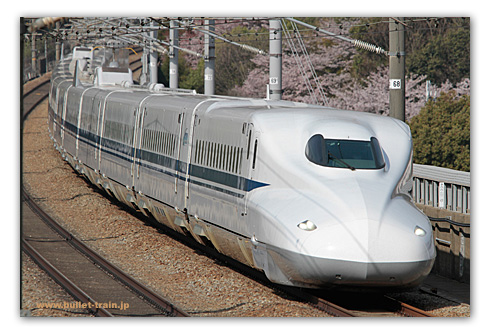 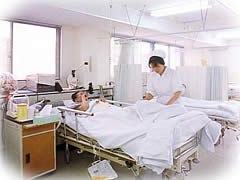 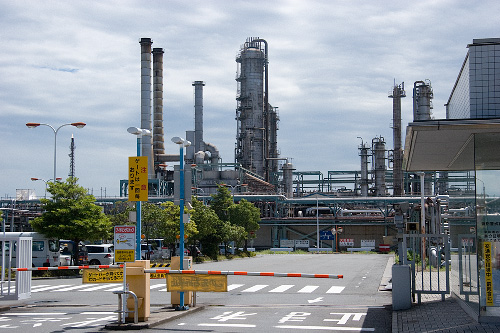 High-performance seismograph
detects the P-wave
“Epicenter” “Magnitude” and
“Seismic intensity” of the surrounding area are estimated within seconds
“possible strong tremors”
before S-wave reaches surrounding area
Earthquake Early Warning System (for the public)
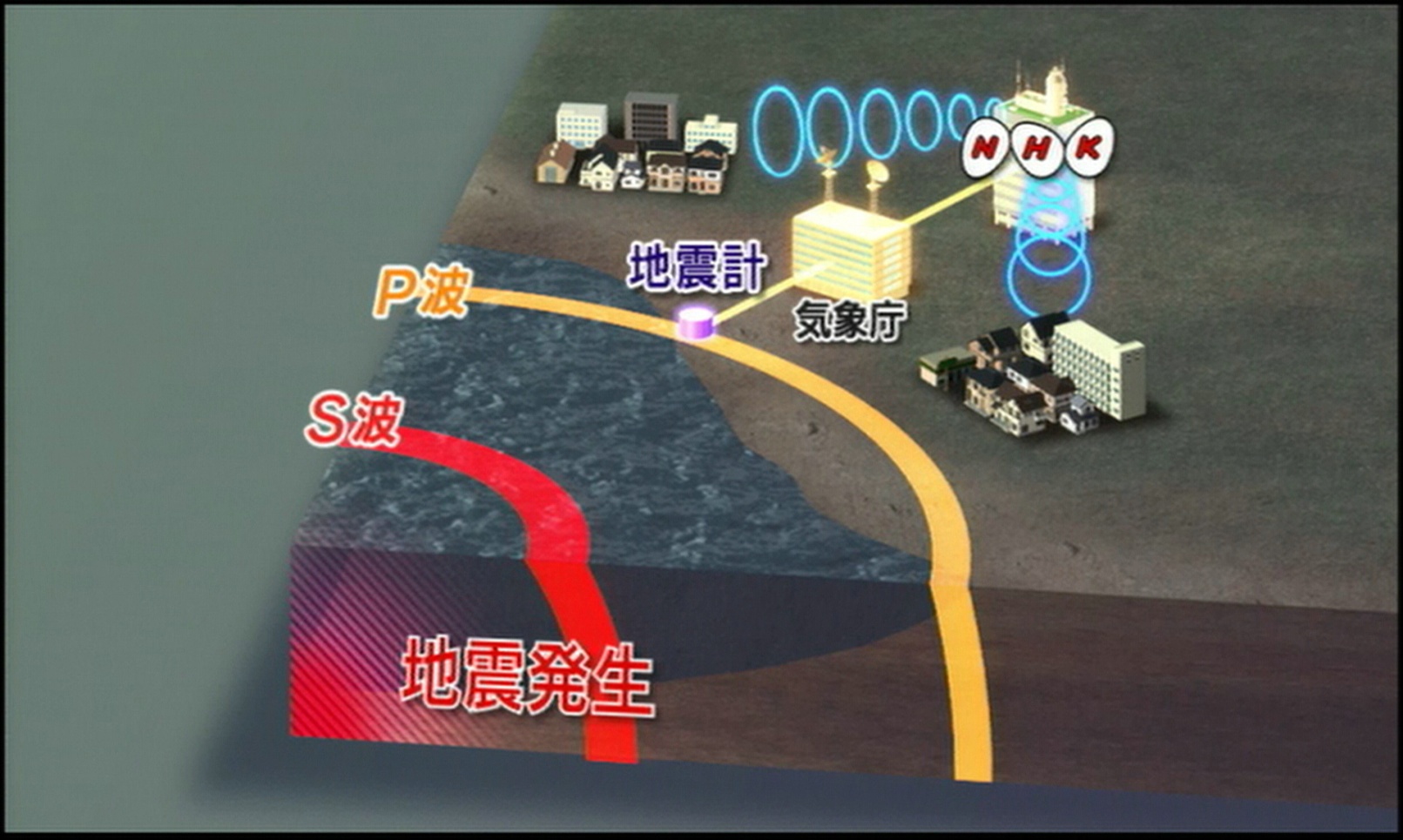 seismograph
P-wave
JMA
Technical issues
▼ Possible error  in seismic intensity estimation
▼ It may be too late for the area close to the epicenter
S-wave
Epicenter
Great Earthquakes in Japan
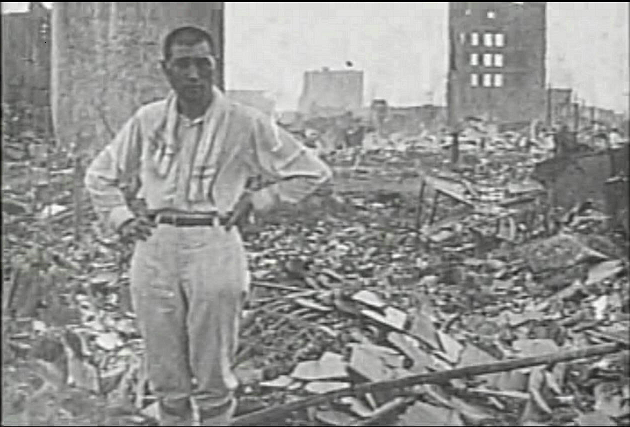 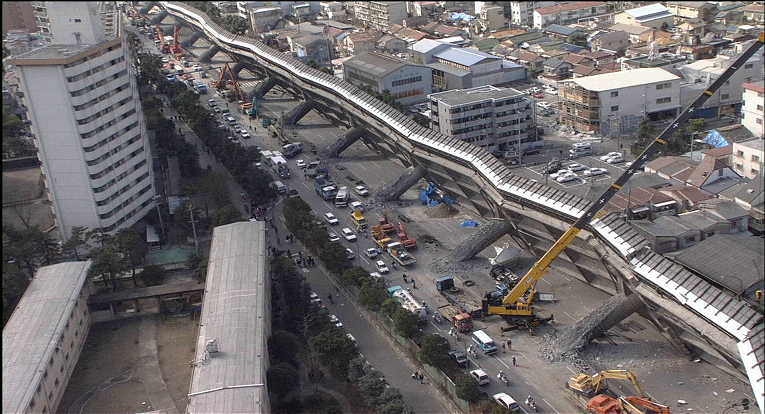 The Kanto Earthquake(1923)	The Kobe Earthquake(1995)
More than 14 thousand killed		     6,400killed
[Speaker Notes: A feature of High Definition TV (HDTV) 
has a wide range of possible applications, 
including not only broadcasting, DVD and movie production, but also art galleries, medicine, 　　　
printing and the preservation of cultural assets.
Our government is promoting studies on digital TV 　　　
as the hub of a home network connecting various home information appliances 
and as a terminal to retrieve information 　
　provided by municipalities.
In line with government policy, 
we would like to develop TV into an integrated information terminal（Integrated Service TV). 　　　TV as an integrated information terminal 
must be at least 40-inch widescreen and HD, because TV is operated using a remote controller from a distance of several meters, 
and has to show letters and still images 
　　　　　　　in minute detail.]
NHK World TV also responded…
2:46 p.m. Quake took place
     Prepared English graphics, loading live feeds    
          from domestic channel, anchor person…
2:57 p.m. Started live international broadcasting
         for almost three hours non-stop.
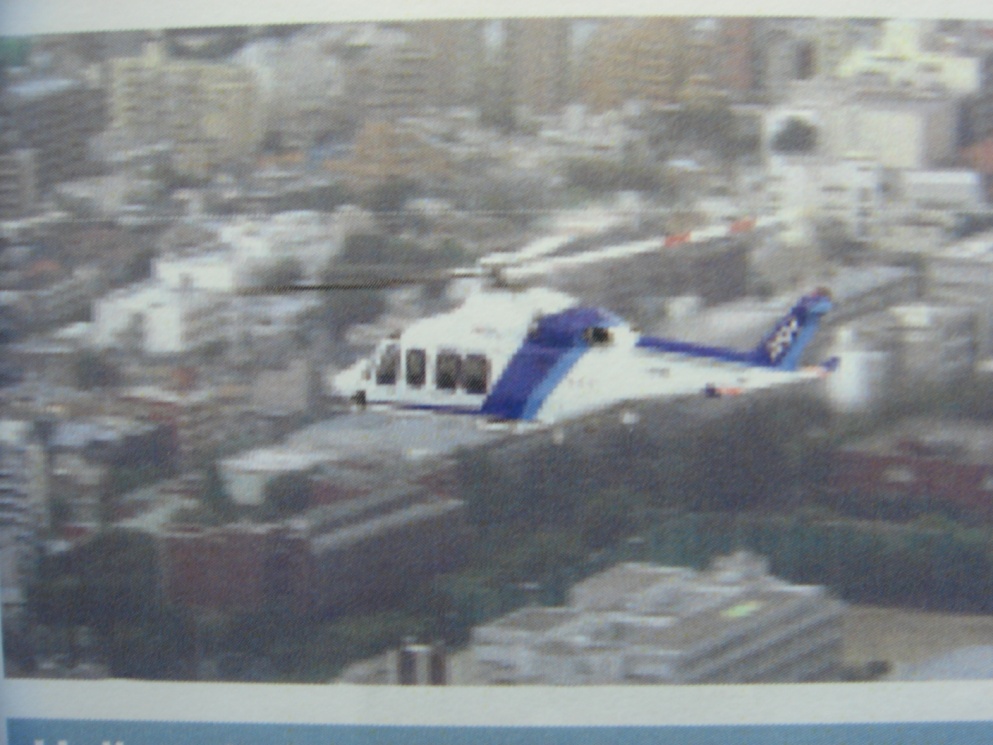 Washington Post                                          March 28
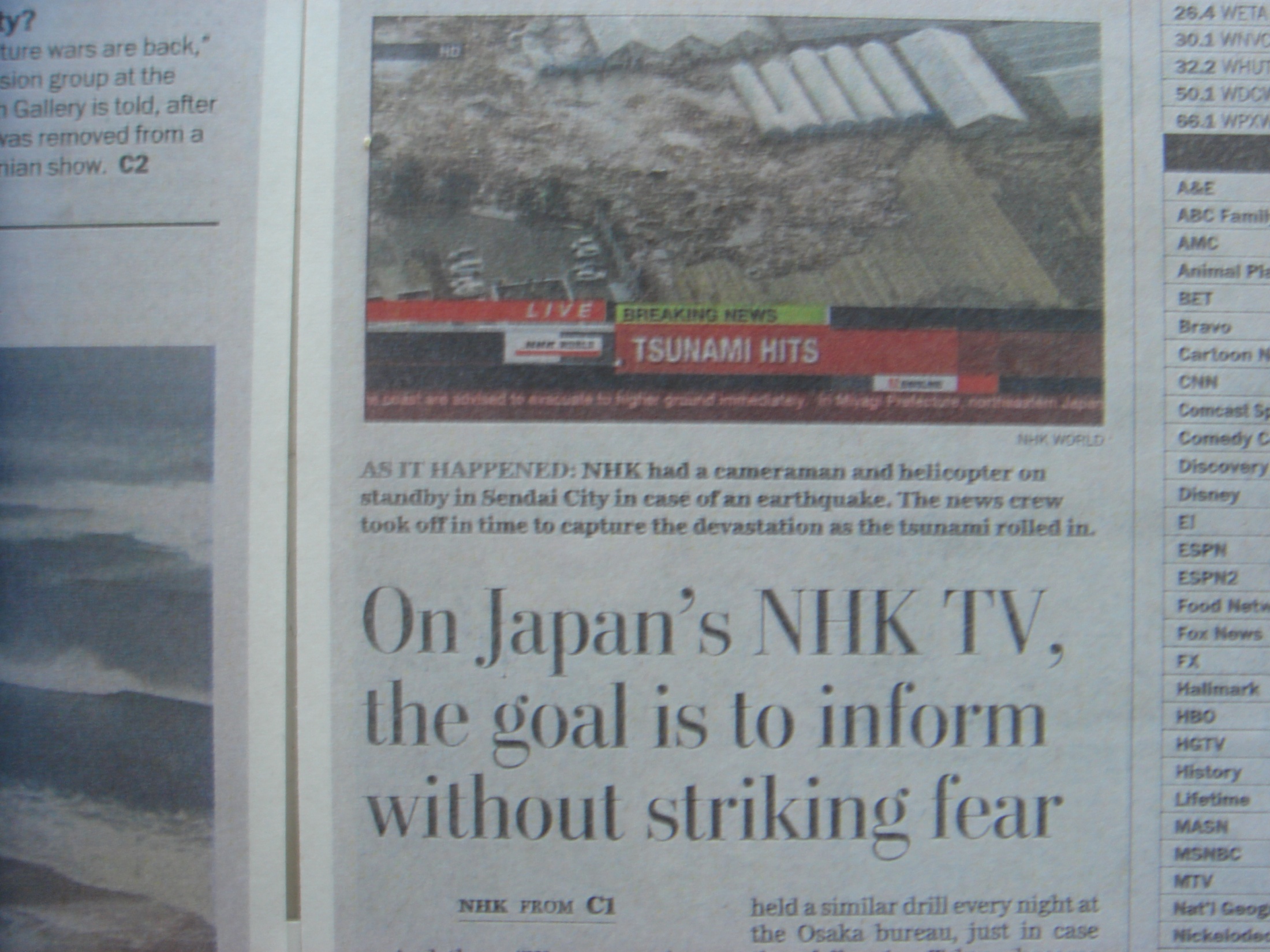 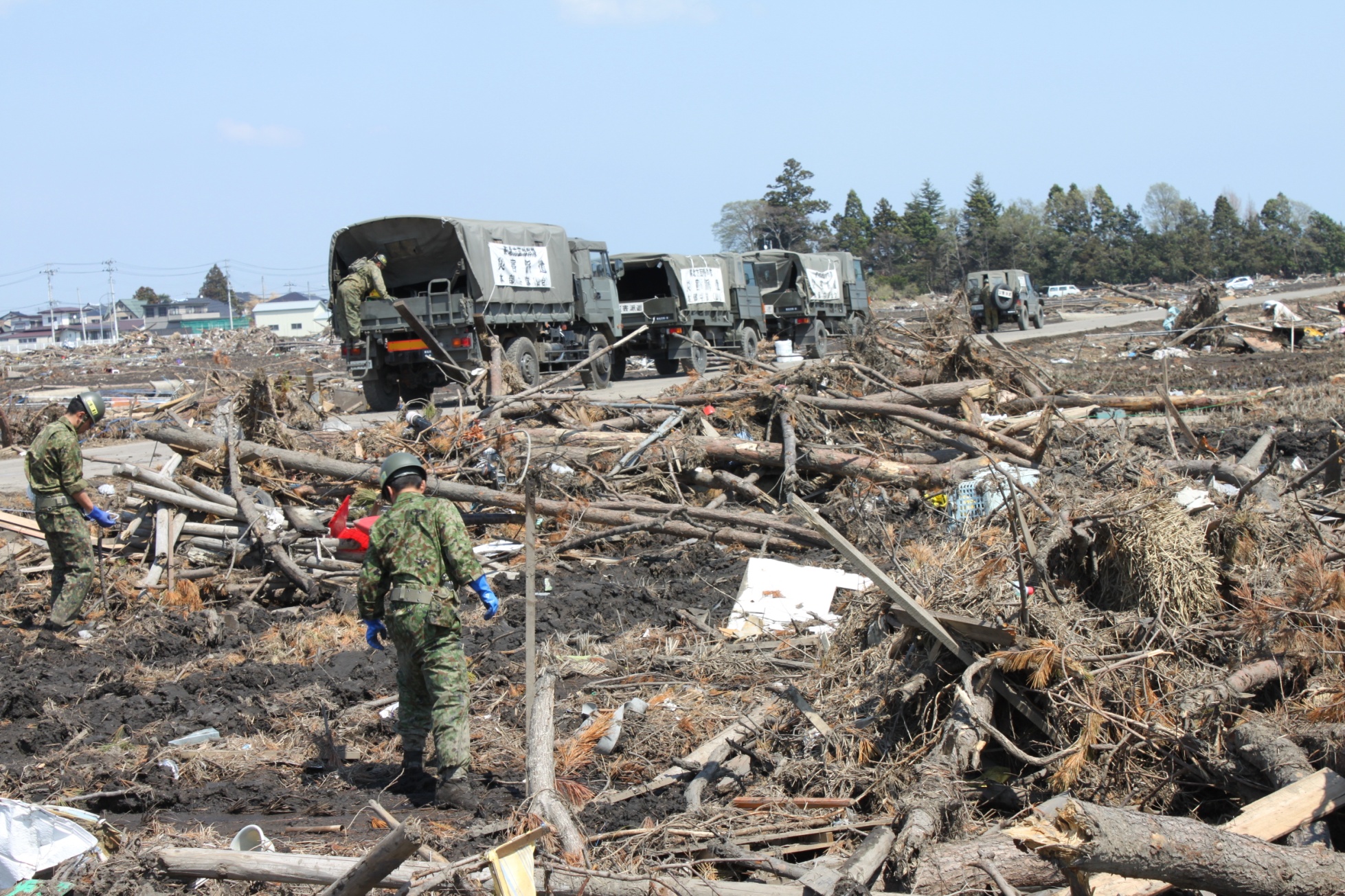 Recent Major Earthquakes
Magnitude     Dead/Missing

‘04  Dec.  Indian Ocean             9.0      220,000
‘08  May    Wenchuan/China    8.0        87,000
‘10 Jan.     Haiti                            7.1      220,000
‘11 Feb.   New Zealand              6.1              240
‘11 Mar.   East Japan                  9.0        25,000
911 / 311How live images can impact audience
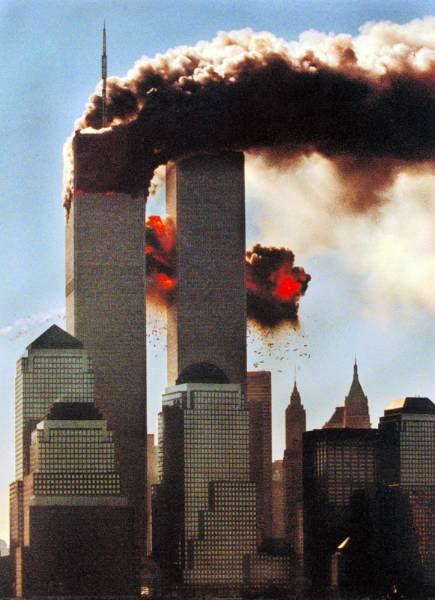 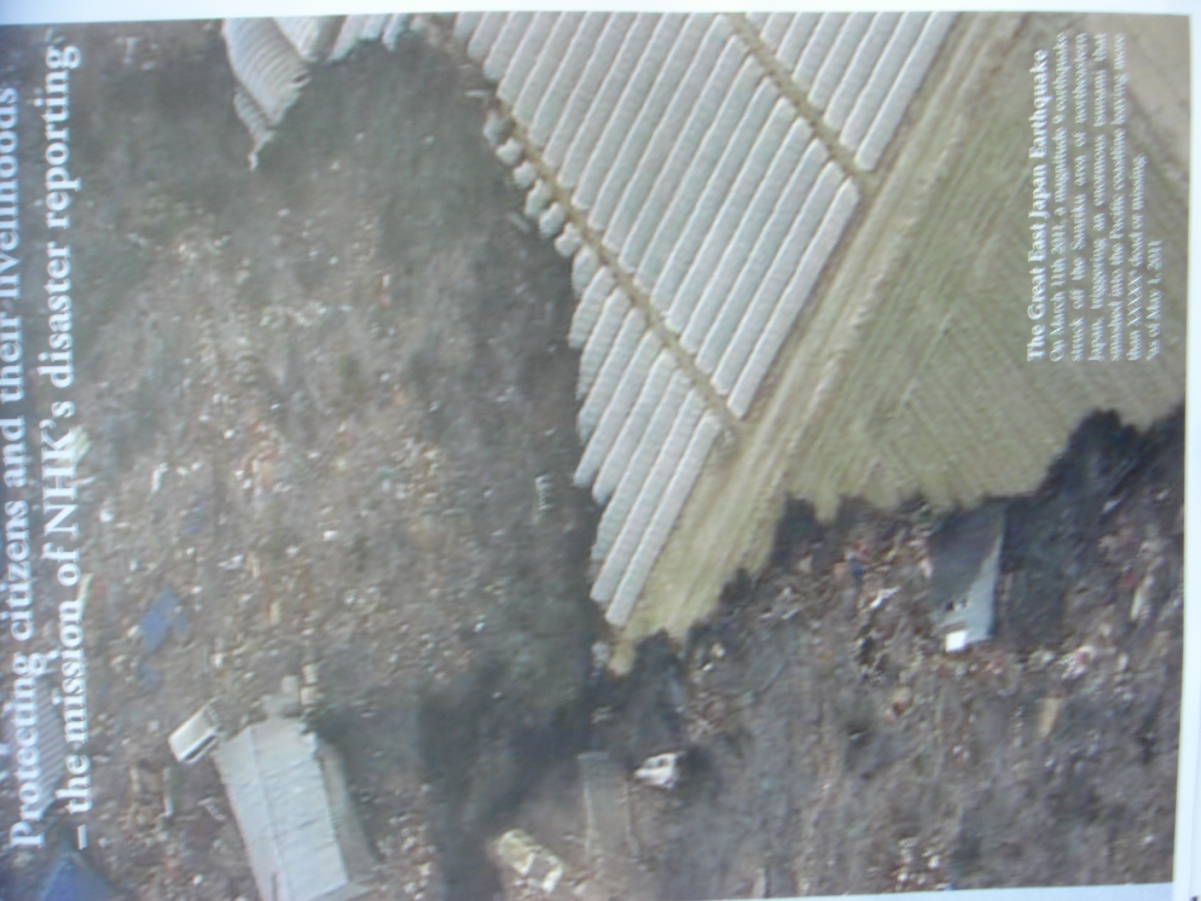 9 11
   Fear      Hatred
　　　　　　

   War against             Terror
(Afghan, Iraq)
3 11
Power of nature
  Fate  

Sympathy, beyond boarder
(Sense of Global Community)
Preparedness for broadcasters
Earthquake  tsunami
torrential rain  (floods, landslide) typhoons
volcanic eruptions 
glacial  lakes …
Terrorism
    accidents
Social uprising
 (ex. Jasmine revolution)
Broadcasting and Disasters
Impact of Images that might change the course of History

Toshiyuki Sato (NHK-Japan)